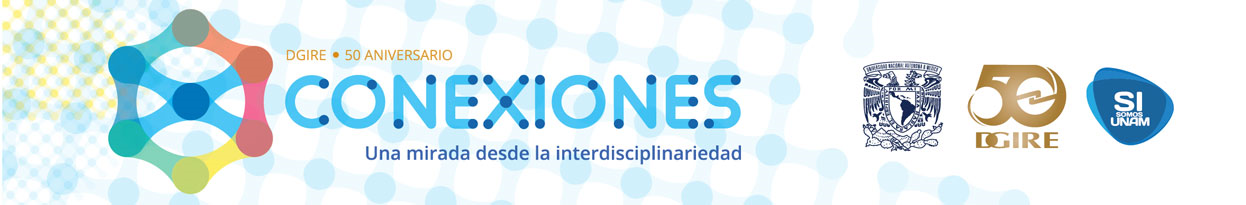 Liceo Mexicano Japonés, A.C.  Preparatoria      Clave 1231
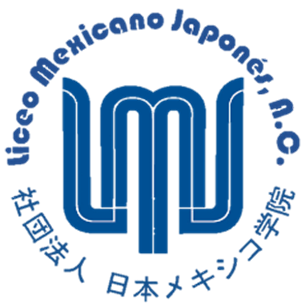 Equipo 6
Grado 5° año
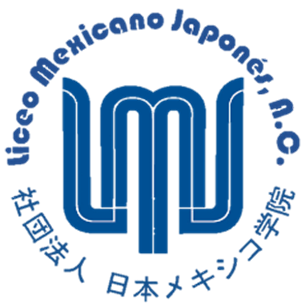 Profesora: Catalina Yépez Gallardo                BiologíaProfesora: Margarito Clavellina Sotelo            Historia de MéxicoProfesor: Enrique Jesús Basurto Guerrero       Danza Tradicional                                                                    Mexicana
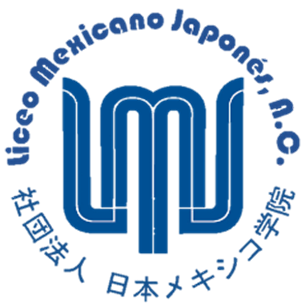 Ciclo escolar de implementación:  2018-2019

Fecha de inicio: 05 de marzo de 2010

Fecha de término: 09 de mayo de 2010
“LA CONTAMINACION EN EL DEVENIR HISTORICO DE MÉXICO”
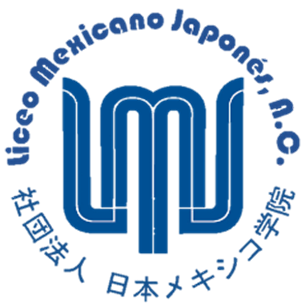 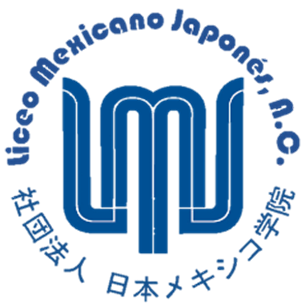 Introducción o justificación
La explotación irracional de los recursos en el tiempo ha llevado a cambios drásticos en el aspectos social, económico y político, lo cual genera la necesidad de ampliar el estudio a través de un enfoque interdisciplinario.
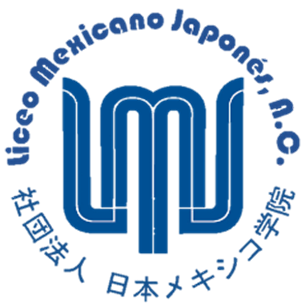 Objetivo general del proyecto
Que el alumno se concientice en la problemática de la contaminación global así como sus repercusiones en la dinámica social y económica.
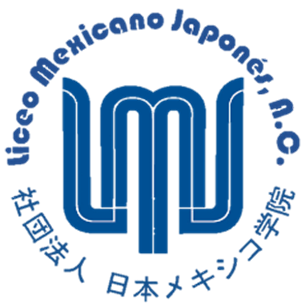 Objetivo  por asignatura
BIOLOGÍA
Que los alumnos planteen y reconozcan algunos problemas ambientales buscando soluciones y que reconozcan su compromiso y se fomente en ellos una actitud responsable. 

HISTORIA DE MÉXICO
Los alumnos deberán buscar las regiones con mayor crecimiento industrial así como hacer un recorrido histórico hasta la actualidad de cómo se ha ido gestando el tema de la contaminación como problema social, económico y político.  También deberán investigar la política ambiental de México establecida durante los años 80 y 90, así como sus reformas neoliberales  y finalmente su la integración al mercado ambiental global.

EDUCACIÓN ESTÉTICA Y ARTÍSTICA: DANZA MEXICANA
Los alumnos estudiaran los cambios generados desde la época porfiriana hasta la época actual, como el uso de diferentes materiales y parafernalia en las formas de vestir e interpretar de las diferentes manifestaciones dancísticas, generadas en base a la contaminación , no solo ambiental sino de los usos y costumbres así como  la visual y de ruido, entre otras.
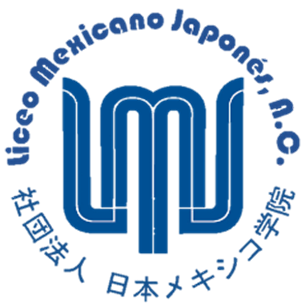 Actividad interdisciplinaria de inicio
¿Es la contaminación un problema tan inmediato que se debe considerar de vida o muerte? Y con ello, una reflexión y concientización de la problemática en la que vivimos. 
Indagar en el estado de la cuestión de la problemática, es decir, identificar cuáles han sido las acciones en el área gubernamental, en la iniciativa privada y a nivel mundial.
Se inicia con plática conjunta de las tres asignaturas  para explicar la intención del proyecto para que el alumno diseñe propuestas autosustentables para encontrar la forma de reducir la contaminación basado en una investigación rigurosa, considerando aspectos históricos, culturales y biológicos, y con ello lograr un impacto que alcance  instancias gubernamentales o más allá de lo nacional.